Долгожданный дан звонок,
Начинается урок.
Начинаем мы опять
Думать, рассуждать, смекать!
Русский 
 язык
Чистописание
большой - маленький,

сухой -…

старый - …

твёрдый - …
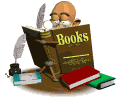 Русский 
 язык
А а  
слово
перо
Какой это художник
          На стекло нанёс
          Волшебные узоры
          Из серебристых роз?
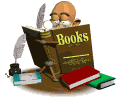 Русский 
 язык
Мороз – сильный холод, стужа, холодная погода, холодное время с очень низкой температурой.
мороз

мороз
мороз
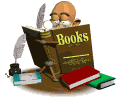 Русский 
 язык
Мороз, морозный, Дед Мороз, морозильник, Морозко.
морозный
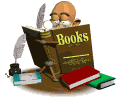 Какое слово лишнее?  
Почему?
Русский 
 язык
Расшифруй слово
гиря + тапочки + ракета =
гитара
мышцы + катер =
мышка
рога + забор =
роза
сова + баня + капуста =
собака
коза + лето + сова =
колесо
сито + нива + царица =
синица
гитара, мышка, роза, собака, колесо, синица
1 вариант
Кто?
2 вариант
Что?
Проверь  себя
2 вариант
1 вариант
кто?
мышка
 Роза
собака
 синица
что?
гитара
  мышка
роза
колесо
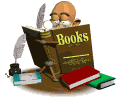 Русский 
 язык
Волшебные превращения
Коса, мак, капля, сон
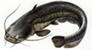 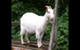 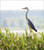 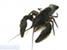 Домашнее задание
Подберите и запишите по 5 одушевлённых и неодушевлённых существительных на тему «Школа»
Долгожданный дан звонок,
Вот закончился урок.
И смогли вы все на «5»
Думать, рассуждать, смекать!
Русский 
 язык
Молодцы!
Силач, грибник, лыжник, футболист, пожарник
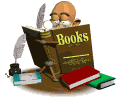 Русский 
 язык
скворец
Оля
тигр
ученик
водитель
гусь
Маша
грибник
котёнок
дом
кровать
ведро
окно
машина
портфель
телевизор
стул